Изложение
«Отважные мухоловки».
Презентацию подготовила
учитель начальных классов
МАОУ СОШ № 1 г. Туймазы 
республики Башкортостан
Халяфутдинова Г.Ф.
Отгадай загадку
Эта птичка, хоть мала,Но усердна, как пчела:Всех вредителей лесныхЛовит в клюв без выходных.Из засады нападаетИ стремительно хватает,На лету глотает ловкоНасекомых – … .
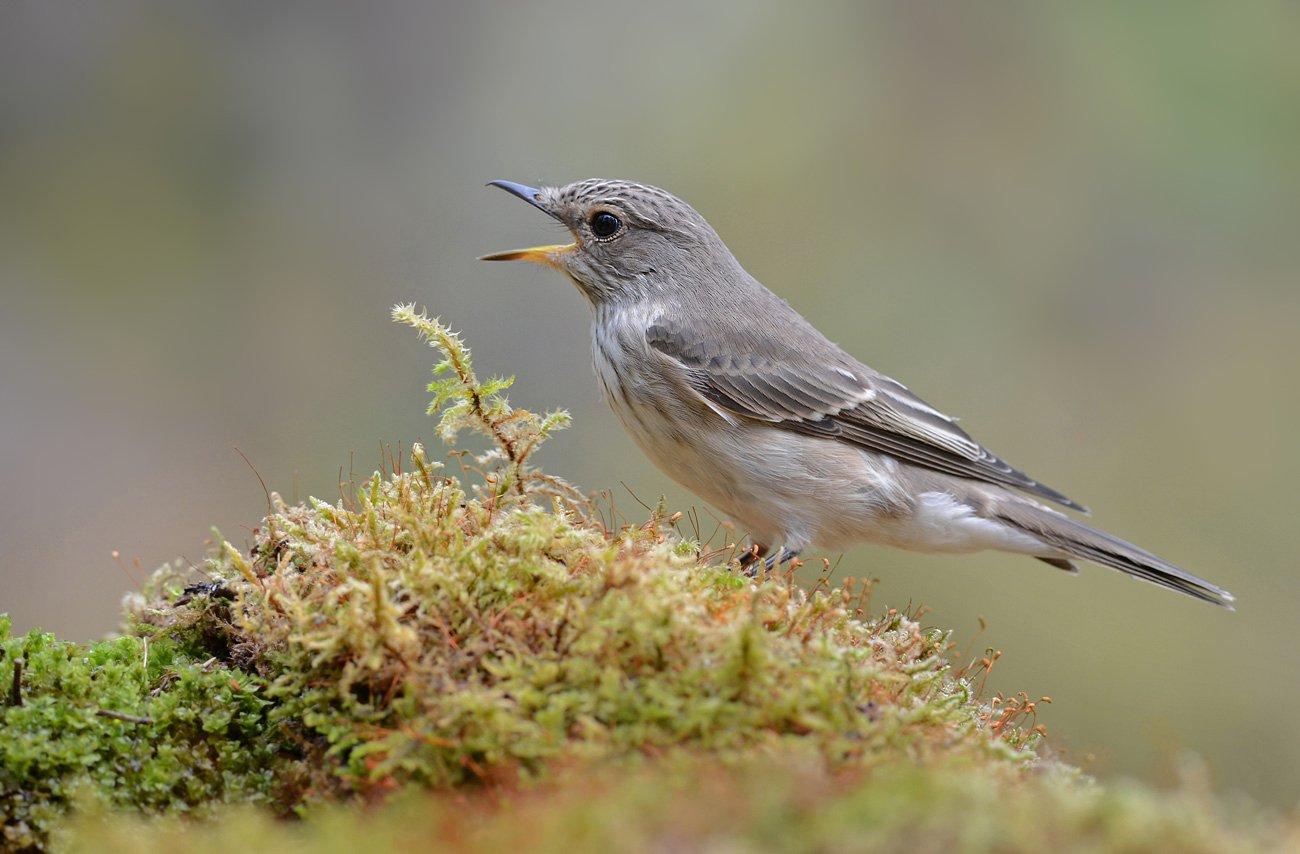 мухоловка
Отважные мухоловки.
	Под окном росла молодая груша. На верхних ветвях груши построила гнездо мухоловка. В гнезде на мягком пуху лежали яйца птички.
	Мухоловка часто отлучалась за пищей. Однажды на дереве появилась кошка. Она ползла по ветке к птичьему гнезду. Отважная мухоловка стремительно проносилась перед самым носом кошки, била её крыльями и жалобно пищала.
	На помощь подружке поспешила другая птичка. Вдвоём они прогнали кошку от гнезда.
Вопросы и задания к тексту
Где построила гнездо мухоловка? 
Что задумала кошка? 
Расскажите, как отважные мухоловки защищали гнездо. 
Почему мухоловки названы отважными? Подберите к  слову «отважный» синонимы.
Примерный план
1.Гнездо на груше.
2.Кошка ползёт к гнезду.
3.Мухоловки защищают своё гнездо.
4.Победа.
Словарно – орфографическая подготовка
Объясните написание пропущенных букв в словах: м…л…дая, в…твях, гн…здо, л…жали, п…лзла, прон…силась, посп…ш…ла, пищ…ла, ветвях  груш…, ч…сто, отлуч…лась.
е
о
о
е
е
о
о
и
а
е
и
а
а
Объясните, как произошло название птицы  МУХОЛОВКА. Запомните, как пишется это слово.